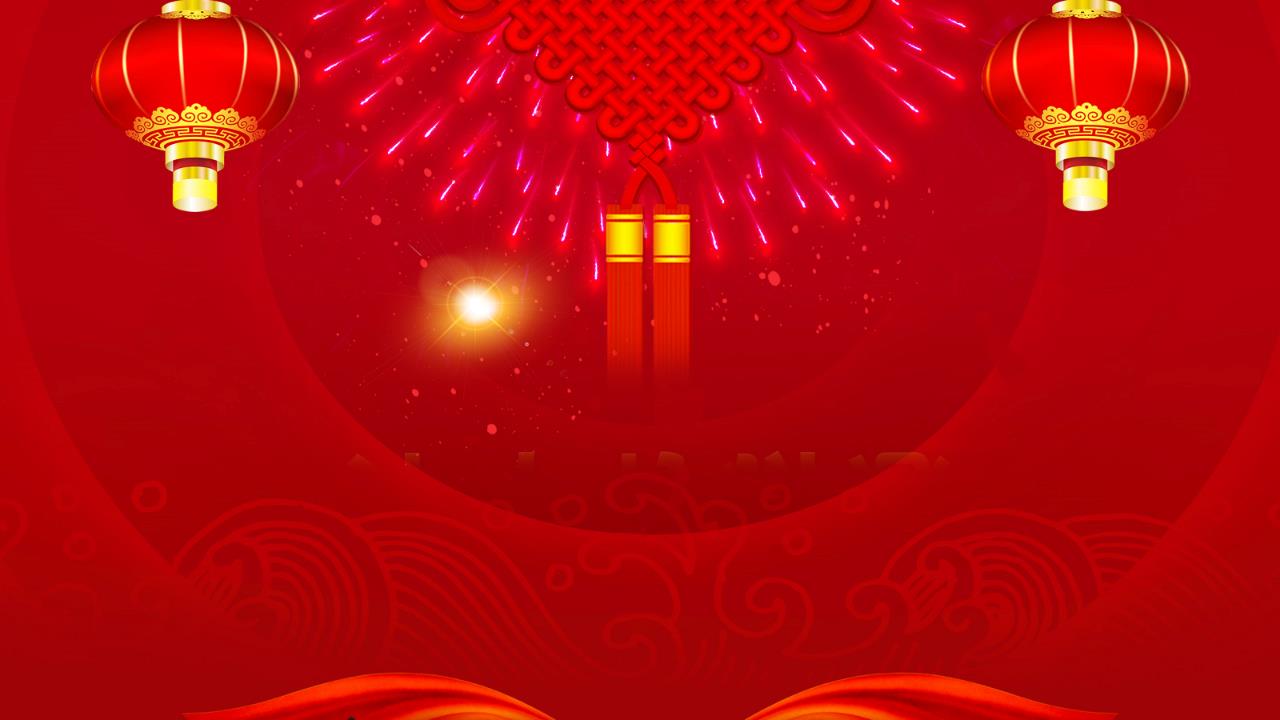 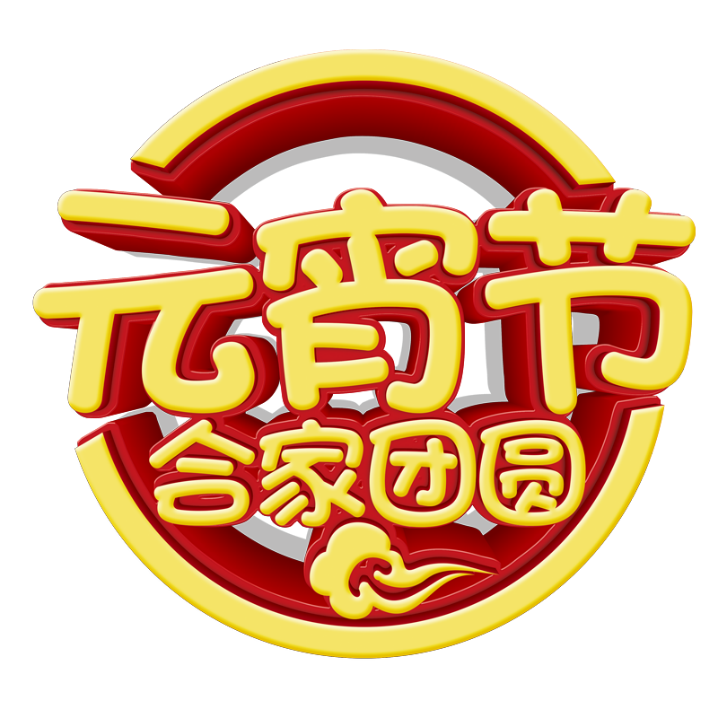 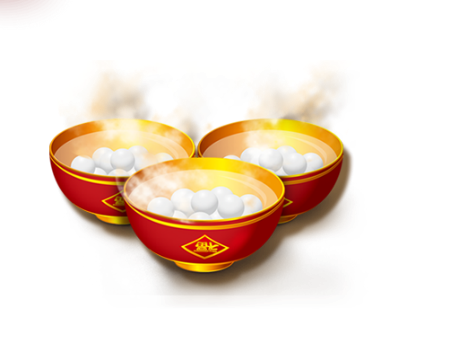 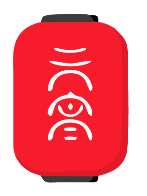 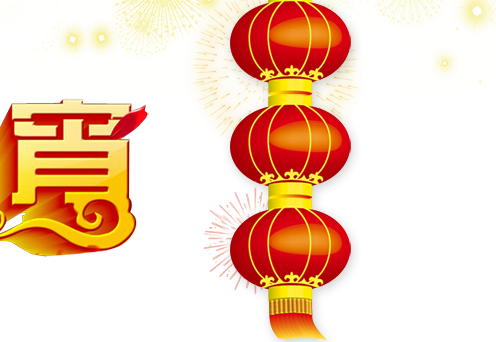 目录
元宵节的来历
单击此处添加文字阐述，添加简短问题说明文字。
元宵节的传统
单击此处添加文字阐述，添加简短问题说明文字。
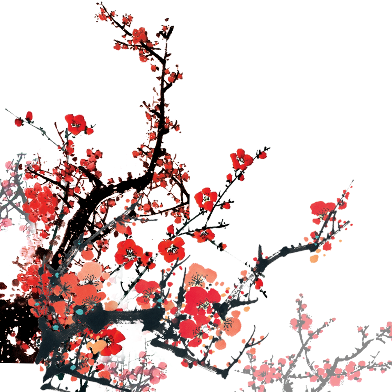 元宵节的习俗
单击此处添加文字阐述，添加简短问题说明文字。
元宵节的对歌
单击此处添加文字阐述，添加简短问题说明文字。
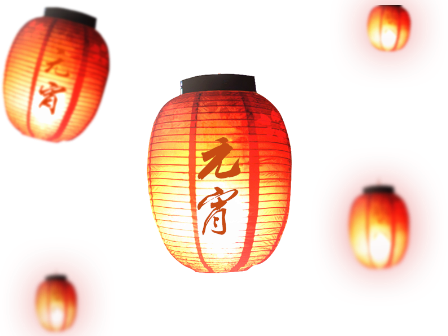 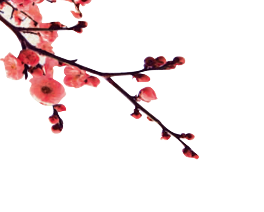 元宵节的来历
输入相关文字
输入相关文字
输入相关文字
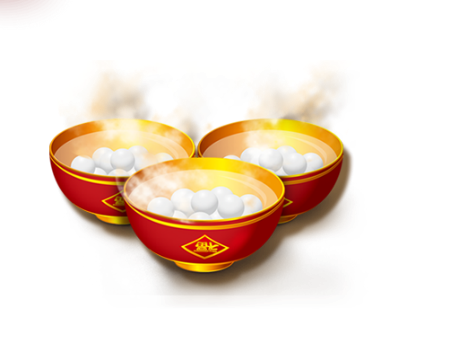 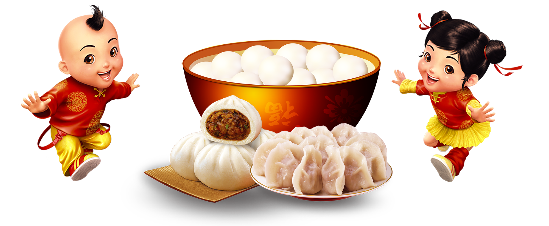 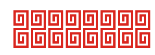 输入文字
The user can demonstrate on a projector or computer
3
1
项目三完成情况
项目一完成情况
请在此添加相关文字内容请在此添加相关文字内容
请在此添加相关文字内容请在此添加相关文字内容
2014
4
2
项目四完成情况
项目二完成情况
请在此添加相关文字内容请在此添加相关文字内容
请在此添加相关文字内容请在此添加相关文字内容
2014
[Speaker Notes: 小芥末素材 rosyhouse.Taobao.com]
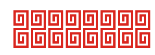 输入文字
The user can demonstrate on a projector or computer
2016年
2014年
2012年
2015年
2013年
请在此添加相关文字内容
请在此添加相关文字内容
请在此添加相关文字内容
请在此添加相关文字内容
请在此添加相关文字内容
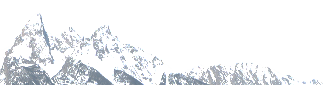 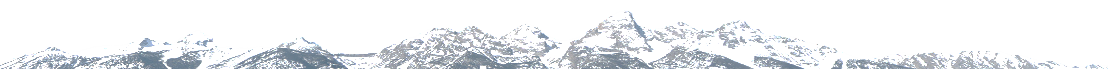 请输入标题
请在此添加相关文字内容请在此添加相关文字内容请在此添加相关文字内容请在此添加相关文字内容
请在此添加相关文字内容请在此添加相关文字内容
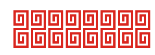 输入文字
The user can demonstrate on a projector or computer
请输入标题
请在此添加相关文字内容请在此添加相关文字内容请在此添加相关文字内容请在此添加相关文字内容
-30%
+80%
+50%
业务方面
素质方面
心理方面
能力方面
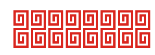 输入文字
The user can demonstrate on a projector or computer
请输入标题
请输入标题
请输入标题
请输入标题
请输入标题
请在此添加相关文字内容请在此添加相关文字内容请在此添加相关文字.
请在此添加相关文字内容请在此添加相关文字内容请在此添加相关文字.
请在此添加相关文字内容请在此添加相关文字内容请在此添加相关文字.
请在此添加相关文字内容请在此添加相关文字内容请在此添加相关文字.
请在此添加相关文字内容请在此添加相关文字内容请在此添加相关文字.
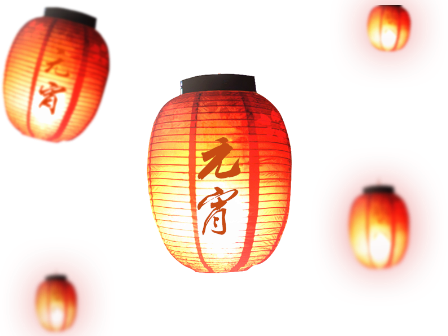 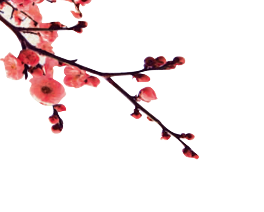 元宵节的传统
输入相关文字
输入相关文字
输入相关文字
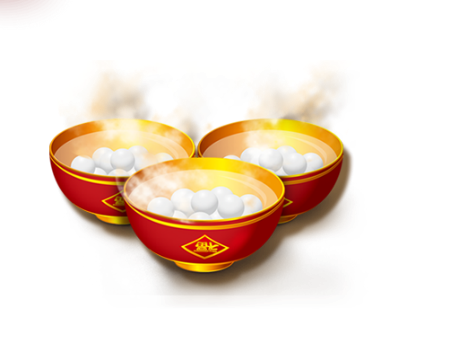 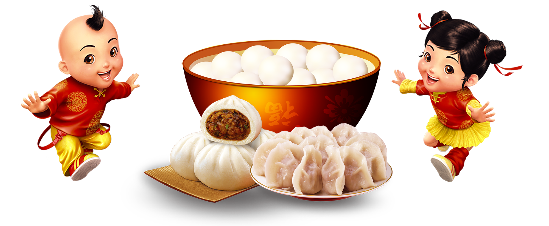 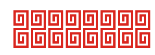 输入文字
The user can demonstrate on a projector or computer
请输入标题
请输入标题
请输入标题
请在此添加相关文字内容请在此添加相关文字内容请在此添加相关文字.
请输入标题
请在此添加相关文字内容请在此添加相关文字内容请在此添加相关文字.
请在此添加相关文字内容请在此添加相关文字内容请在此添加相关文字.
请在此添加相关文字内容请在此添加相关文字内容请在此添加相关文字.
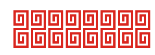 输入文字
The user can demonstrate on a projector or computer
点击添加文本
点击添加文本
点击添加文本
点击输入简要文本内容，文字内容需概况精炼的说明该分项内容
点击输入简要文本内容，文字内容需概况精炼的说明该分项内容
点击输入简要文本内容，文字内容需概况精炼的说明该分项内容
3
1
5
2
4
6
点击添加文本
点击添加文本
点击添加文本
点击输入简要文本内容，文字内容需概况精炼的说明该分项内容
点击输入简要文本内容，文字内容需概况精炼的说明该分项内容
点击输入简要文本内容，文字内容需概况精炼的说明该分项内容
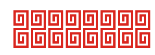 输入文字
The user can demonstrate on a projector or computer
标题文字添加
标题文字添加
标题文字添加
标题文字添加
Far far away, behind the word mountains, far from the countries Vokalia and Consonantia, there live the blind texts.
Far far away, behind the word mountains, far from the countries Vokalia and Consonantia, there live the blind texts.
Far far away, behind the word mountains, far from the countries Vokalia and Consonantia, there live the blind texts.
Far far away, behind the word mountains, far from the countries Vokalia and Consonantia, there live the blind texts.
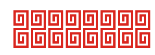 输入文字
The user can demonstrate on a projector or computer
点击请替换文字内容
点击请替换文字内容
点击请替换文字内容
请替换文字内容，添加相关标题，修改文字内容，也可以直接复制你的内容到此。请替换文字内容，添加相关标题，修改文字内容，也可以直接复制你的内容到此。
请替换文字内容，添加相关标题，修改文字内容，也可以直接复制你的内容到此。请替换文字内容，添加相关标题，修改文字内容，也可以直接复制你的内容到此。
请替换文字内容，添加相关标题，修改文字内容，也可以直接复制你的内容到此。请替换文字内容，添加相关标题，修改文字内容，也可以直接复制你的内容到此。
请替换文字内容，添加相关标题，修改文字内容，也可以直接复制你的内容到此。请替换文字内容，添加相关标题，修改文字内容，也可以直接复制你的内容到此。请替换文字内容，添加相关标题，修改文字内容，也可以直接复制你的内容到此。请替换文字内容，添加相关标题，修改文字内容，也可以直接复制你的内容到此。请替换文字内容，添加相关标题，修改文字内容，也可以直接复制你的内容到此。请替换文字内容，添加相关标题，修改文字内容，也可以直接复制你的内容到此。
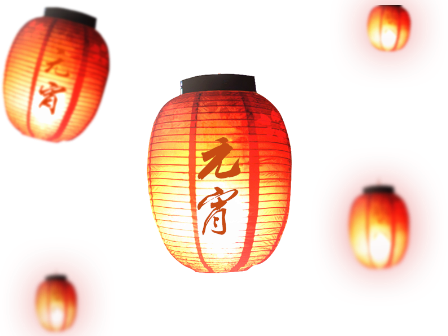 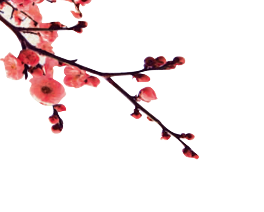 元宵节的习俗
输入相关文字
输入相关文字
输入相关文字
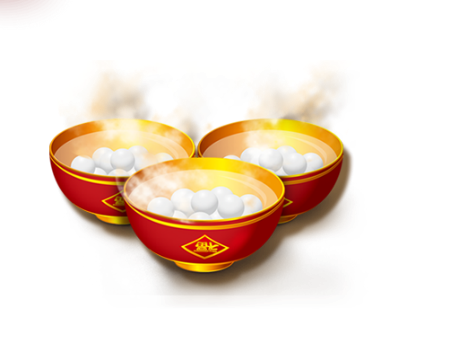 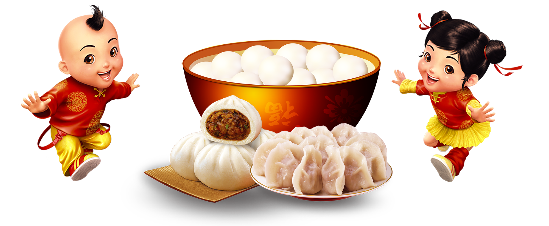 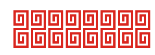 输入文字
The user can demonstrate on a projector or computer
点击输入标题
点击输入标题
点击输入标题
点击输入标题
详写内容……点击输入本栏的具体文字，简明扼要的说明分项内容，此为概念图解，请根据您的具体内容酌情修改。
详写内容……点击输入本栏的具体文字，简明扼要的说明分项内容，此为概念图解，请根据您的具体内容酌情修改。
详写内容……点击输入本栏的具体文字，简明扼要的说明分项内容，此为概念图解，请根据您的具体内容酌情修改。
详写内容……点击输入本栏的具体文字，简明扼要的说明分项内容，此为概念图解，请根据您的具体内容酌情修改。
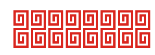 输入文字
The user can demonstrate on a projector or computer
90%
80%
70%
95%
Please replace text, click add relevant headline, modify the text content, also can copy your content to this directly.
Please replace text, click add relevant headline, modify the text content, also can copy your content to this directly.
Please replace text, click add relevant headline, modify the text content, also can copy your content to this directly.
Please replace text, click add relevant headline, modify the text content, also can copy your content to this directly.
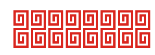 输入文字
The user can demonstrate on a projector or computer
欧洲各国旅游
全民健身活动
单击添加文字内容，言简意赅不罗嗦。单击添加文字内容，言简意赅不罗嗦。单击添加文字内容，言简意赅不罗嗦。单击添加文字内容，言简意赅不罗嗦。单击添加文字内容，言简意赅不罗嗦。单击添加文字内容，言简意赅不罗嗦。
单击添加文字内容，言简意赅不罗嗦。单击添加文字内容，言简意赅不罗嗦。单击添加文字内容，言简意赅不罗嗦。
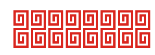 输入文字
The user can demonstrate on a projector or computer
Computing Skill
点击更改您的文字内容以下内容并没有什么实际意义
Communication
Graphic Design
Organising
Leadership
点击更改您的文字内容以下内容并没有什么实际意义
点击更改您的文字内容以下内容并没有什么实际意义
点击更改您的文字内容以下内容并没有什么实际意义
点击更改您的文字内容以下内容并没有什么实际意义
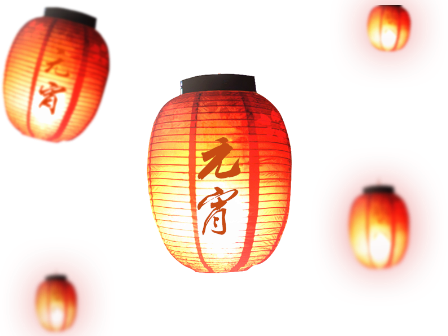 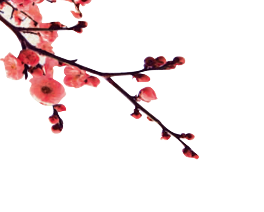 元宵节的对歌
输入相关文字
输入相关文字
输入相关文字
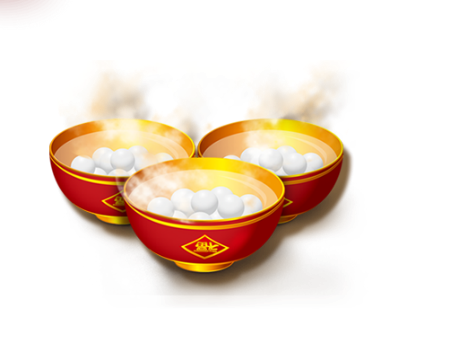 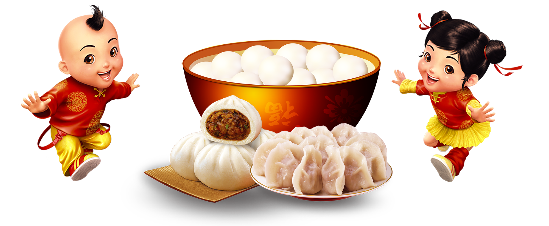 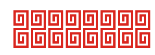 输入文字
The user can demonstrate on a projector or computer
请替换文字内容
点击请替换文字内容
请替换文字内容，添加相关标题，修改文字内容，也可以直接复制你的内容到此。请替换文字内容，添加相关标题，修改文字内容，也可以直接复制你的内容到此。请替换文字内容，添加相关标题，修改文字内容，也可以直接复制你的内容到此。请替换文字内容，添加相关标题，修改文字内容，也可以直接复制你的内容到此。
点击请替换文字内容
请替换文字内容，添加相关标题，修改文字内容，也可以直接复制你的内容到此。请替换文字内容，添加相关标题，修改文字内容，也可以直接复制你的内容到此。请替换文字内容，添加相关标题，修改文字内容，也可以直接复制你的内容到此。请替换文字内容，添加相关标题，修改文字内容，也可以直接复制你的内容到此。
点击请替换文字内容
请替换文字内容，添加相关标题，修改文字内容，也可以直接复制你的内容到此。
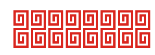 输入文字
The user can demonstrate on a projector or computer
请替换文字内容
Please replace text, click add relevant headline, modify the text content, also can copy your content to this directly.
请替换文字内容
Please replace text, click add relevant headline, modify the text content, also can copy your content to this directly.
请替换文字内容
Please replace text, click add relevant headline, modify the text content, also can copy your content to this directly.
请替换文字内容
Please replace text, click add relevant headline, modify the text content, also can copy your content to this directly.
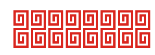 输入文字
The user can demonstrate on a projector or computer
点击添加文本
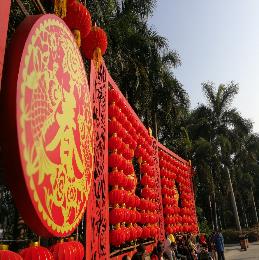 点击添加文本
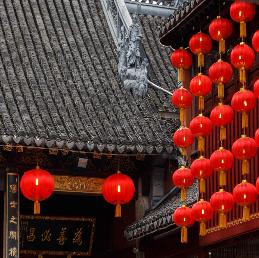 点击输入简要文本内容，文字内容需概况精炼的说明该分项内容
点击输入简要文本内容，文字内容需概况精炼的说明该分项内容
点击添加文本
点击添加文本
点击输入简要文本内容，文字内容需概况精炼的说明该分项内容
点击输入简要文本内容，文字内容需概况精炼的说明该分项内容
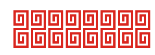 输入文字
The user can demonstrate on a projector or computer
请替换文字内容
20%
请替换文字内容
Please replace text, click add relevant headline, modify the text content, also can copy your content to this directly.。
请替换文字内容
20%
请替换文字内容
60%
Please replace text, click add relevant headline, modify the text content, also can copy your content to this directly.。
请替换文字内容
请替换文字内容
Please replace text, click add relevant headline, modify the text content, also can copy your content to this directly.。
Please replace text, click add relevant headline, modify the text content, also can copy your content to this directly.
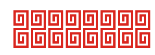 输入文字
The user can demonstrate on a projector or computer
请输入标题
请输入标题
请在此添加相关文字内容请在此添加相关文字内容
请在此添加相关文字内容请在此添加相关文字内容
市场分析
数据
请输入标题
请输入标题
请在此添加相关文字内容请在此添加相关文字内容
请在此添加相关文字内容请在此添加相关文字内容
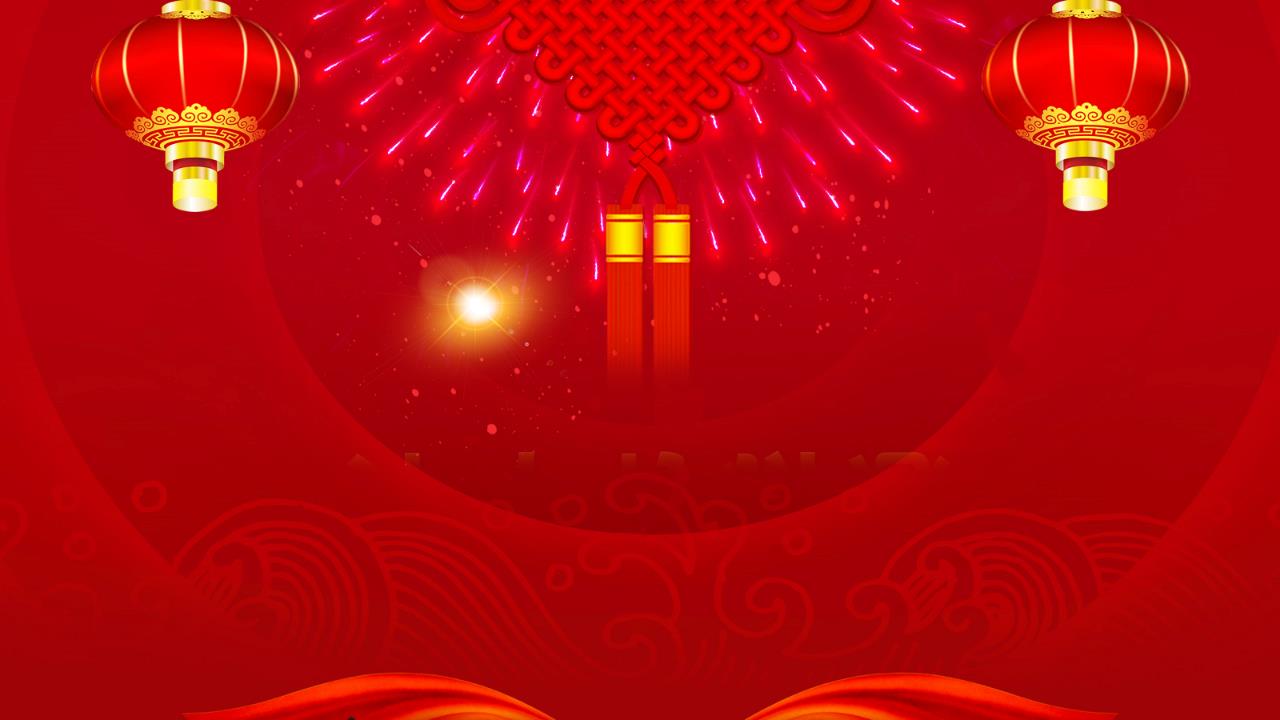 感谢观看 
TAHNKS
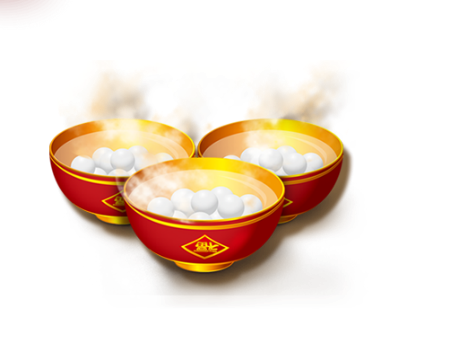 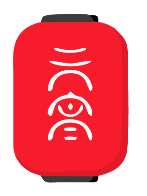